Тмина обыкновенного плоды         Cari carvi fructus
Тмин обыкновенный                     Carum carvi L.
сем. Сельдерейные                        Apiaceae
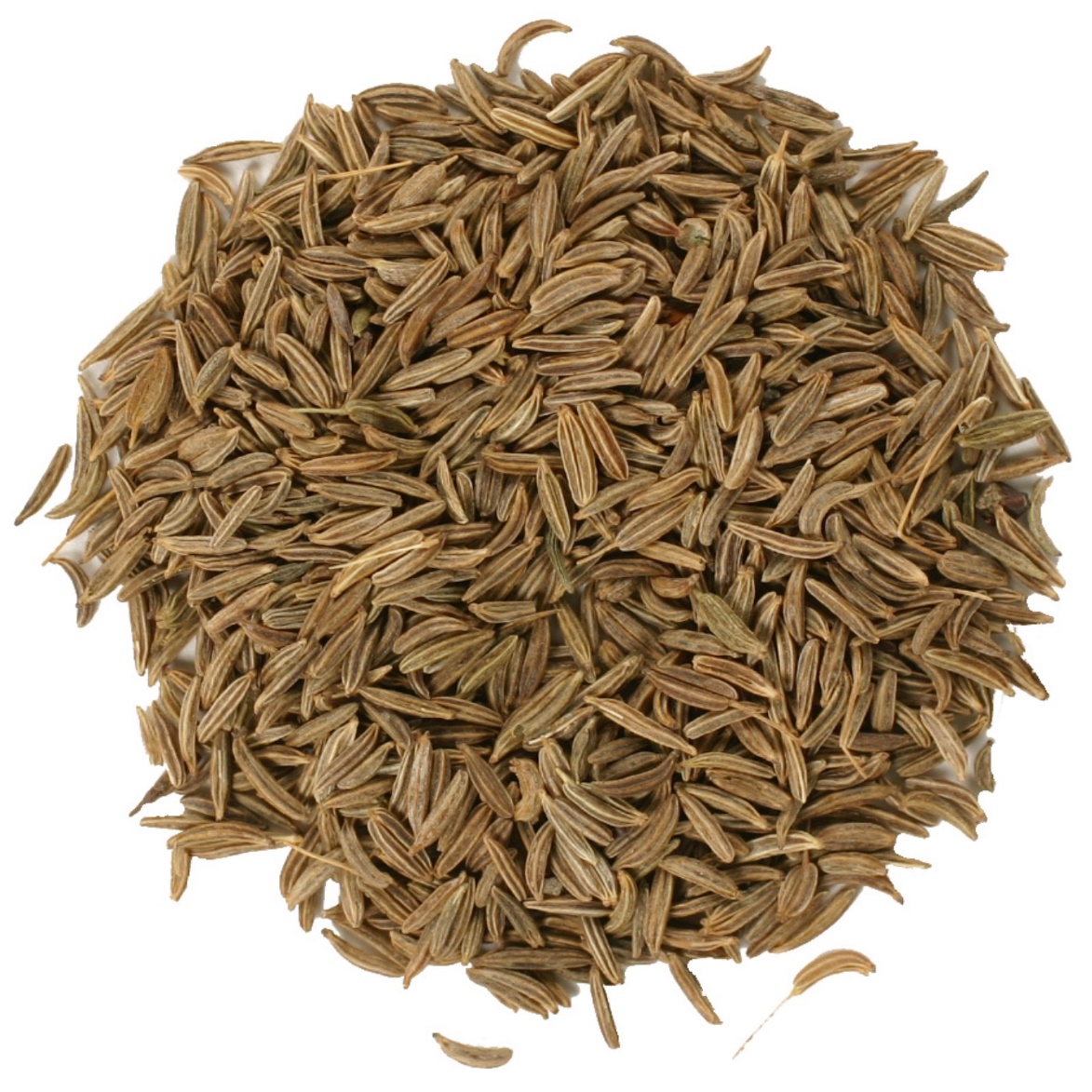 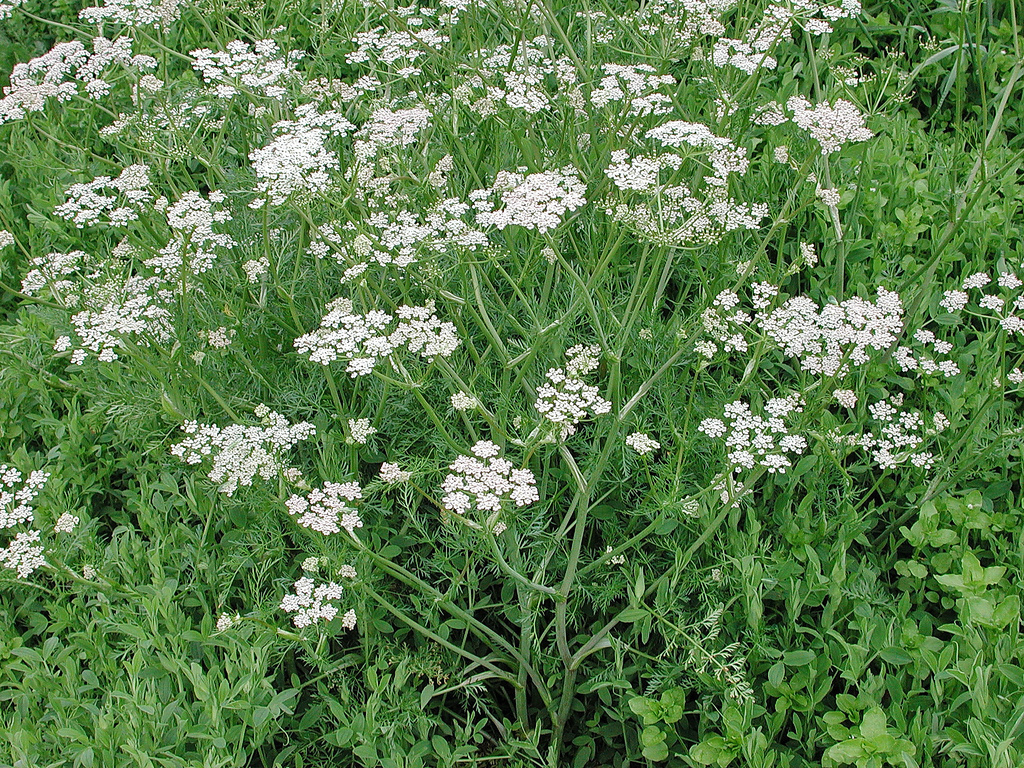 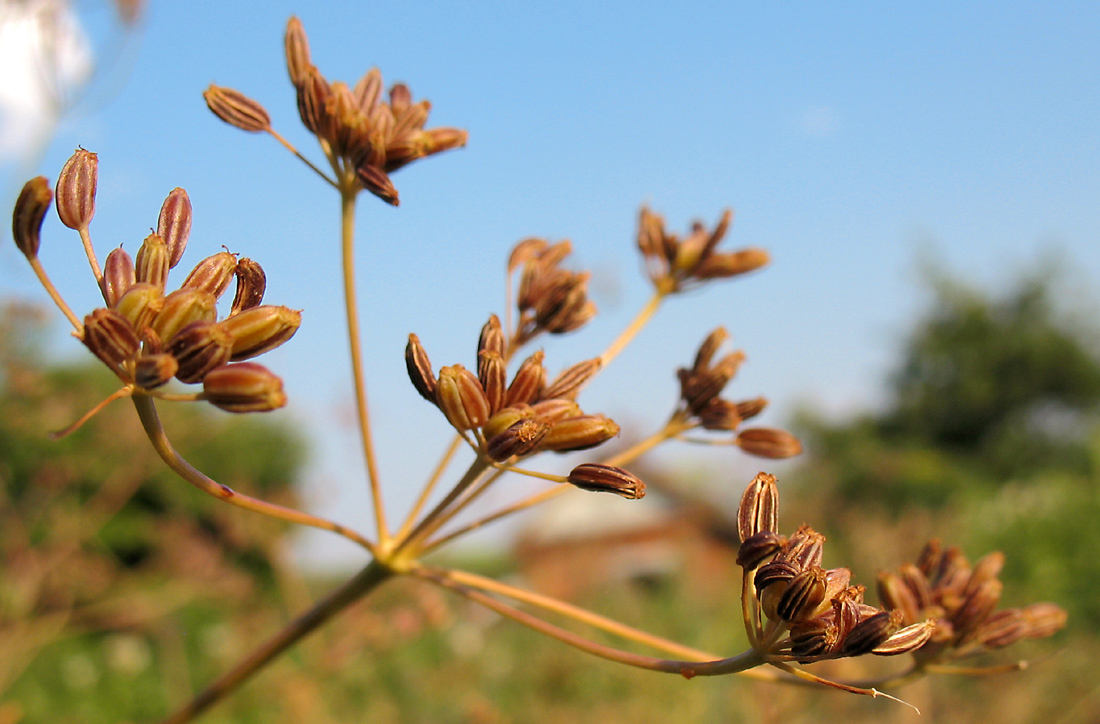 Химический состав
L-(+)-карвон                                        D-лимонен
Стандартизация
Плоды тмина включены в ГФ XIV – ФС.2.5.0098.18. Стандартизуются по содержанию эфирного масла – не менее 2%.
Препараты тмина обыкновенного
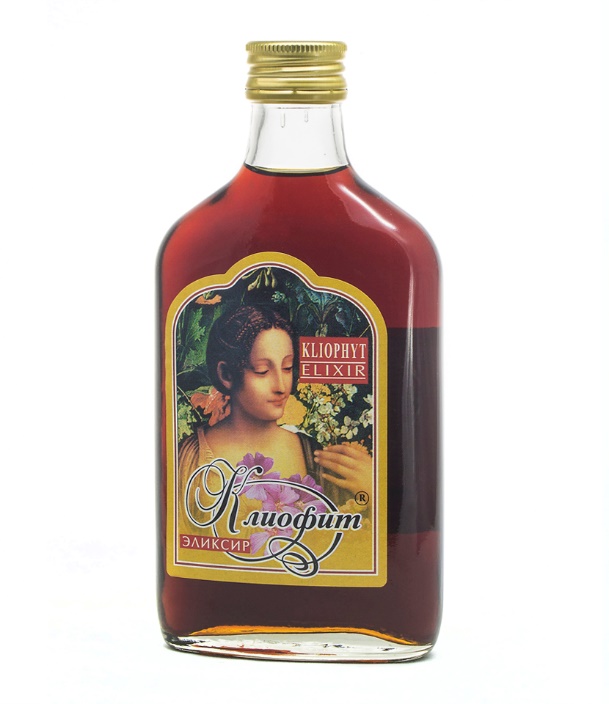 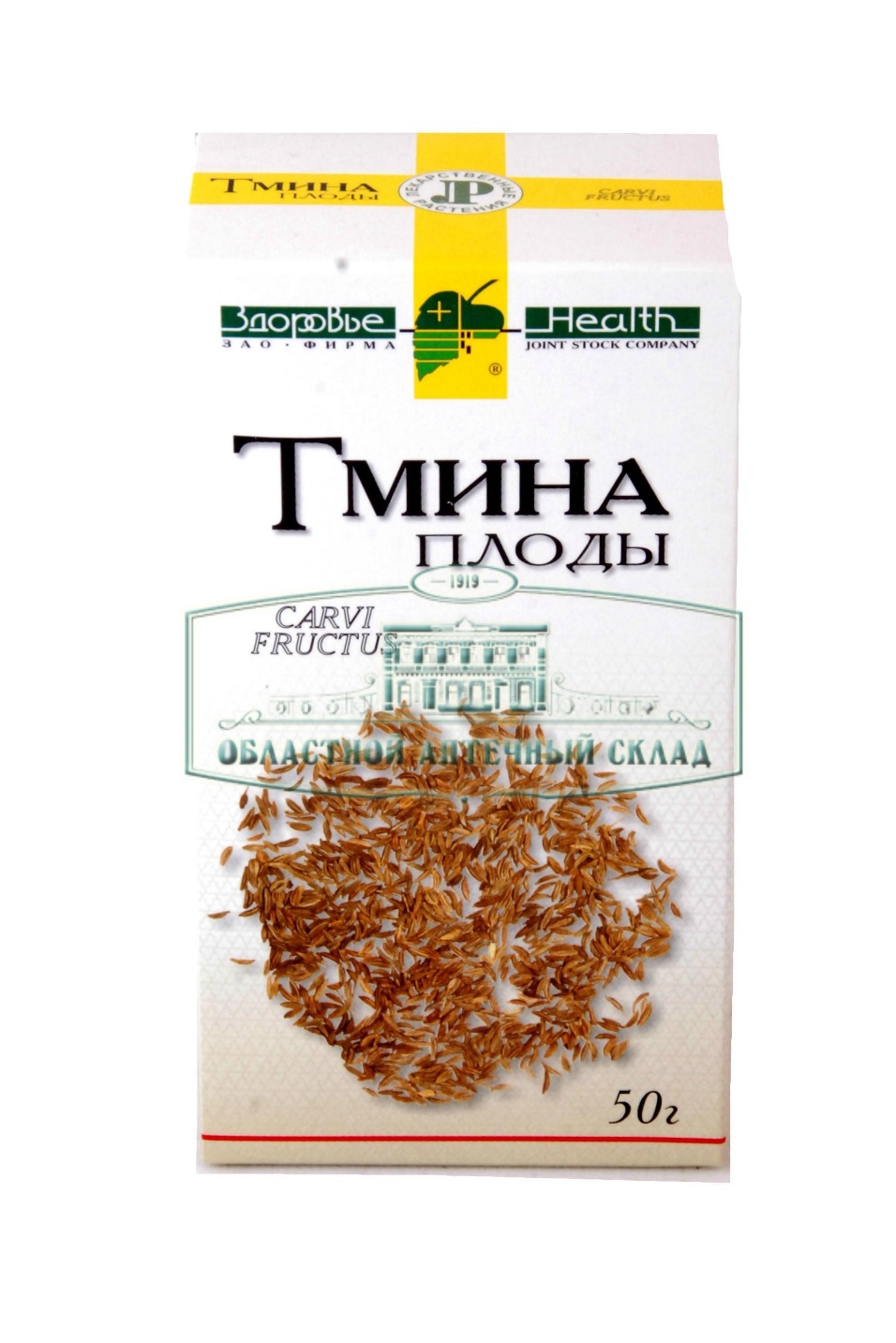